Cleaning in the OR and Procedure RoomsModule 3
Outcomes
Upon completion of this module, participants will be able to
describe the different traffic areas: unrestricted, semi-restricted, and restricted zones; 
describe end of procedure cleaning and terminal cleaning; 
list high-touch objects in the operative and procedural environment, and;
describe how often cleaning should occur.
Definitions
Clean 
the absence of visible dust, soil, debris, or blood 
Disinfection
a process that kills pathogenic and other microorganisms by physical or chemical means
Terminal cleaning
thorough environmental cleaning that is performed at the end of each day the room or area is used
End of procedure cleaning
cleaning and disinfecting the operating or procedural room between patients throughout the day while used
Traffic in the Surgical Area
The surgical area is composed of unrestricted, semi-restricted, and restricted zones
traffic patterns show how the patient and team members move into, through, and out of the areas
signage helps clarify the requirements for what team members must wear in each zone
defined by the activities performed in each area
[Speaker Notes: Increasing environmental controls and surgical attire occurs as team members progressively move from unrestricted to restricted areas. This decreases the potential for cross-contamination and the potential for infection in the OR area.]
Traffic in the Surgical Areas
OR and procedure rooms are in a controlled traffic area
Monitoring of the flow of patients, team members, equipment, and supplies occurs at certain points in the space
control desk
double closed doors to hallways
[Speaker Notes: How do these steps protect the patient? Patient safety includes shielding the patient from harm in many ways. We never want to expose the patient to germs that could cause harm (infections).]
Traffic Patterns
The surgical area is composed of three zones
unrestricted
semi-restricted 
restricted
[Speaker Notes: Discuss the “chain of infection” concepts here. By limiting the amount of germs on our clothes, we decrease the number of microorganisms brought into the environment. We cover all types of hair to decrease the chances of shedding loose hair into the surgical environment. Masks should be worn if team members are around open sterile supplies to keep from contaminating these supplies and equipment.]
Unrestricted Zone
Central control point (front desk)
monitor the entrance of patients, personnel, and materials 
Street clothes are permitted in this area
Traffic is not limited
The entrance to the surgical suite should be restricted to authorized personnel based on organizational policies
[Speaker Notes: In the unrestricted areas, street clothes are permitted.]
The Unrestricted Zone
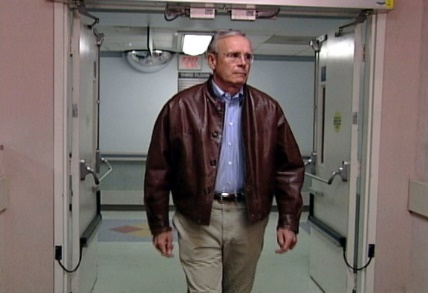 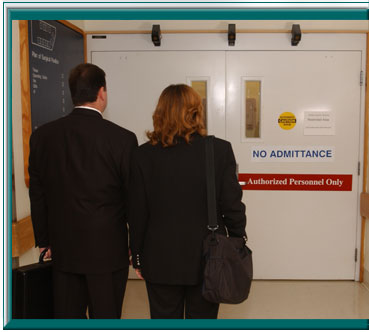 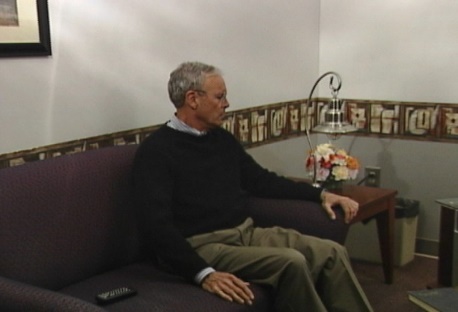 The Semi-restricted Zone
Includes
scrub sink areas
storage areas for clean and sterile supplies
work areas for processing surgical instruments
corridors leading to the surgical suite
Traffic is only allowed for authorized team members and patients 
Team members wear 
hospital laundered scrub attire 
head and facial hair is covered
masks are not required in this area
[Speaker Notes: This area includes the peripheral support areas of the surgical suite, but surgery does not happen in this space. Talk about surgical attire here. Talk about why it would still be important to protect the patient from harm here (importance of decreasing germs in the area, controlling traffic, etc.).]
Indicate Semi-restricted and Restricted
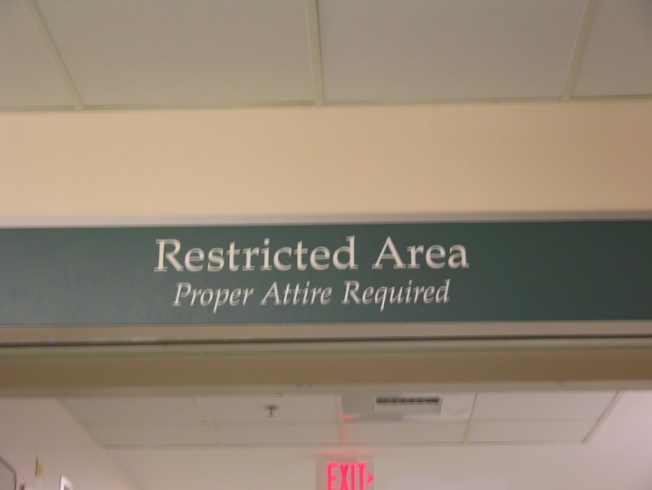 From Unrestricted to Semi-restricted
Unrestricted
Semirestricted
Signage
The Semi-restricted Zone
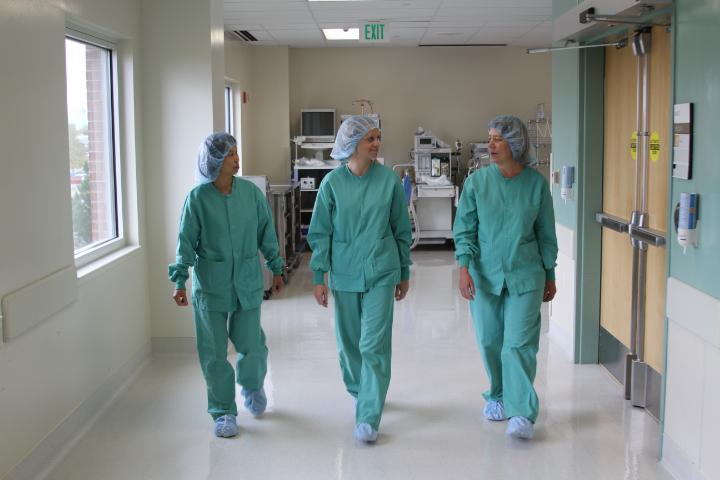 [Speaker Notes: Discuss why it is important to protect this area from outside germs.]
Semi-restricted - OR Corridors
Semi-restricted - Scrub Sinks
Semi-restricted - Sterile Processing Areas
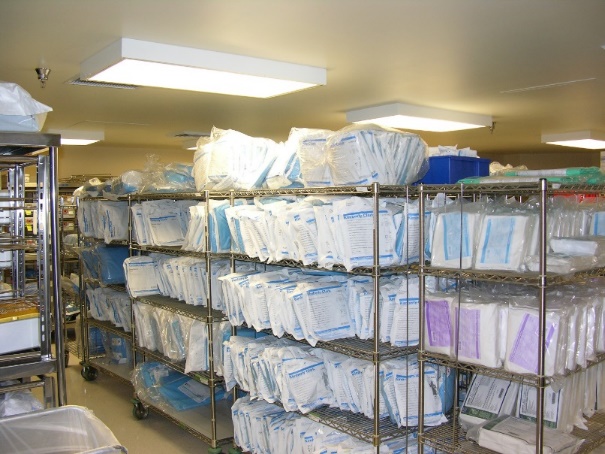 Restricted Zone
Includes 
OR
procedure rooms
clean core area
Restricted Zone
Restricted zone
traffic is only allowed for authorized team members and patients
team members wear hospital laundered scrub attire, no outside clothes
head and facial hair is covered
masks are worn if open sterile supplies and equipment are being used
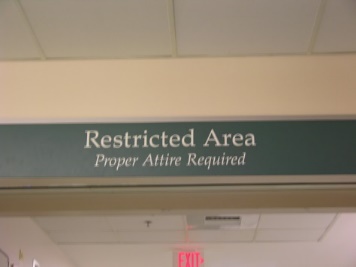 [Speaker Notes: Discuss why it would be important to protect this area from outside germs. Discuss the chain of infection concepts here. By limiting the amount of germs on our clothes, we decrease the number of microorganisms brought into the environment. We cover all types of hair to decrease the chances of shedding loose hair into the surgical environment. Masks should be worn if team members are around open sterile supplies to keep from contaminating these supplies and equipment.]
Restricted – The Operating Room
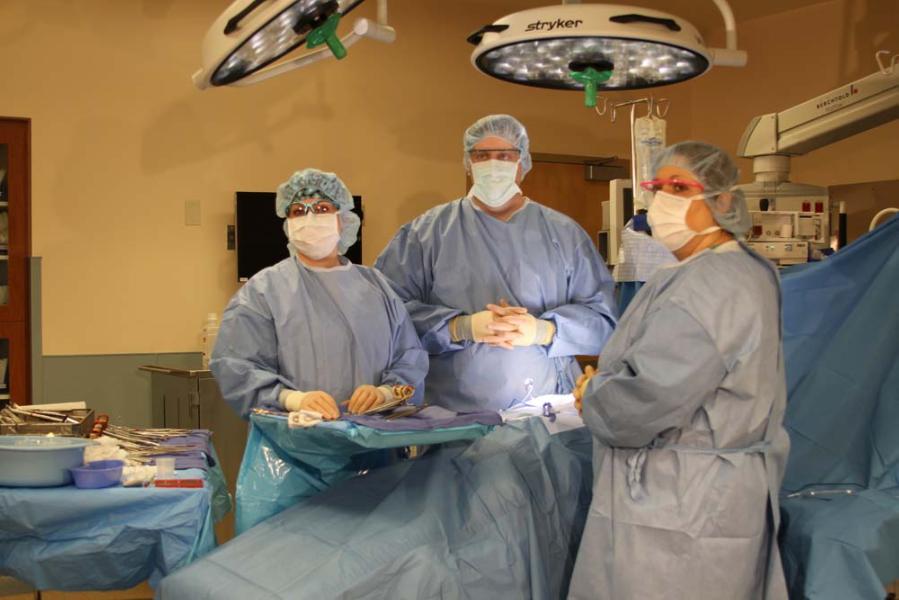 [Speaker Notes: Discuss why it would be important to protect this area from outside germs.]
Surgical Attire for People coming into the Semi-restricted and Restricted Zones for Brief Periods of Time for a Specific Purpose
Examples include
law enforcement officers
parents
biomedical engineers
Cover all head and facial hair
Put on surgical scrubs or a single-use coverall suit 
all outside clothing must be covered
A Transition Area
Team members can enter into an unrestricted area in street clothing and exit into the semi-restricted in surgical attire
locker rooms
May also be used as a security point to monitor traffic
Types of Cleaning in the OR
Damp dusting 
first thing in the morning before surgical supplies are brought into the OR 
before surgical supplies are opened
End of procedure cleaning and disinfecting
cleaning and disinfecting between every patient during the day 
Terminal cleaning and disinfecting
cleaning and disinfecting done at the end of the day
[Speaker Notes: Now, let’s discuss these terms. It is important to describe the different types of cleaning and when the cleaning occurs. Each of these terms will be discussed in depth in the following slides.]
Use Dedicated Cleaning Equipment
Cleaning equipment for semi-restricted and restricted areas
Should be dedicated equipment  
Wheels on carts and other equipment can transfer soil from outside areas
Using dedicated equipment for the semi-restricted and restricted areas may decrease the risk of cross-contamination from other areas in the hospital
Damp Dusting
Use a clean, low-linting cloth moistened with disinfectant 
Damp dust first thing in the morning 
before additional items or equipment are brought into the room
Damp dust from top to bottom
Why damp dust?
removes dust from horizontal surfaces
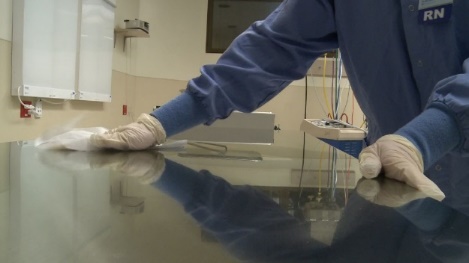 [Speaker Notes: Nursing personnel normally performs damp dusting prior to bringing in equipment and supplies. Every team member should know what this term means. Highlight that this occurs first thing in the morning, so team members understand the importance of removing anything that might have “settled” in the room overnight.]
End of Procedure Cleaning
Cleaning and disinfecting the OR or procedural room between patients throughout the day
Also called room turnover cleaning
This step is very important!
stopping the spread of germs from one patient to the next
decreasing the amount of germs in the environment
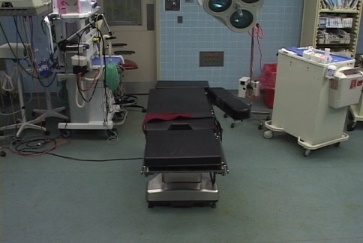 [Speaker Notes: Remind personnel about the chain of infection discussed in Module One of this series. Every patient deserves care in a clean, safe environment. Having a clean, disinfected room for care to be delivered in is a foundation of patient safety.]
Equipment and Supplies
Gather the correct equipment and supplies needed to clean and disinfect the room
detergents and disinfectants
low-linting cloths
mop
single-use disposable wipes
Check the expiration dates on detergents and disinfectants
if expired, discard the old product and replace it with new supply
[Speaker Notes: Discuss checking the safety data sheets (SDS) for instructions on how to properly discard the old, expired product. If possible, show team members the SDS sheets for the products they will use to clean at this time and talk through the process according to the manufacturer's guidelines.]
“Courtesy of Ecolab® Inc.”
Detergent or Disinfectant?
Use a detergent before using a disinfectant to make sure all soil and dirt are removed if equipment is visibly dirty
Products are 
one step: combined detergent and disinfectant
	or
two step: two separate products for detergent and disinfectant
[Speaker Notes: Talk about the products used in your facility. Point out to personnel if the product is a one or two step product. Team members need to be able to verbalize the difference between the two types of products.]
Cleaning Before Disinfecting
Cleaning of visible soil or dirt from objects is very important
soil and dirt can be a barrier stopping the disinfectant from working to kill germs on the surface
[Speaker Notes: Explain why blood, bodily fluids, or dirt can create a barrier to disinfecting environmental surfaces. If the disinfectant has to cut through additional barriers, it will not have the appropriate amount of time to be on the surface of the item and decreasing the amount of germs on that item.]
End of Procedure Cleaning
Do not begin cleaning until the patient has left the area
Put on appropriate PPE upon entering room
standard precautions
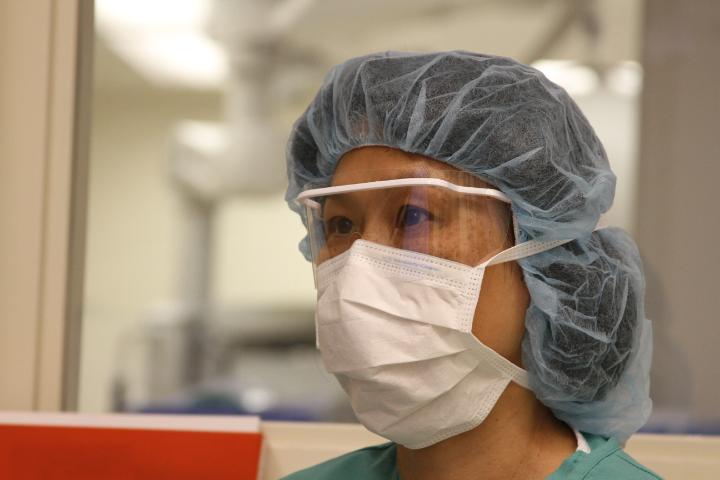 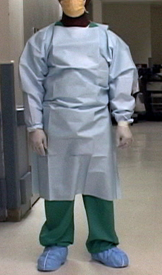 [Speaker Notes: Always wear appropriate PPE per OSHA bloodborne pathogen standards. Further discussion of standard precautions, if needed, should happen at this point in the lecture.]
What should be cleaned first?
Clean from 
top to bottom
clean to dirty areas

Clockwise or counter-clockwise cleaning may be performed when used along with clean-to-dirty and top-to-bottom cleaning methods
[Speaker Notes: Dust, debris, and contaminated cleaning solutions may contaminate items below if cleaning is not performed from top-to-bottom. The reason to clean from clean-to-dirty is to avoid potentially spreading germs from dirty areas into cleaner areas. Depending on the space, a clockwise or counter-clockwise may be used, but it should never replace the foundational methods of top-to-bottom or clean-to-dirty.]
Cleaning the OR
[Speaker Notes: Discuss this slide with personnel. Have them explain what this means. Make this interactive so personnel can really understand the purpose behind the recommended cleaning practices.]
End of Procedure Cleaning in the OR or Procedural Room
Adapted with permission from Perioperative Standards and Recommended Practices.  
Copyright © 2014, AORN, Inc, 2170 S. Parker Road, Suite 400, Denver, CO 80231. All rights reserved.
[Speaker Notes: Discuss this slide with personnel. Have them point out objects in the picture and identify the frequency of cleaning. Make this interactive so personnel can really understand the purpose behind the recommended cleaning practices.]
What must be cleaned?
In the OR or procedural room
anesthesia machine and carts 
equipment booms
IV poles and pumps
patient monitors
[Speaker Notes: Talk about the items shown here and explain why cleaning and disinfecting of each piece of equipment is important for stopping the spread of infections.]
Telephones
OR Lights
Anesthesia Cart
Anesthesia Machine
IV Poles
IV Poles
What must be cleaned?
Chairs, stools, and step stools
Linen receptacles
Tables and Mayo stands
Trash receptacles
[Speaker Notes: Talk about the items shown here and explain why cleaning and disinfecting of each piece of equipment is important for stopping the spread of infections]
Tables
Mayo Stand
Ring Stand
What must be cleaned?
Overhead procedure lights
Mobile and fixed equipment
electrosurgical units
lasers
medical gas gauges
microscopes
radiology equipment
robots
suction regulators
viewing monitors
[Speaker Notes: Talk about the items shown here and explain why cleaning and disinfecting of each piece of equipment is important for stopping the spread of infections.]
Keyboards
Electrosurgical Units
Light Source
Headlights
Monitors
[Speaker Notes: It’s important to follow the manufacturer's instructions for use when cleaning. Using an incompatible cleaning product may damage the equipment and void the warranty.]
Door Handles
What must be cleaned?
OR beds and attachments
Positioning devices
Patient transfer devices
Reusable patient safety straps
OR Bed
OR Bed
OR Bed Arm Boards
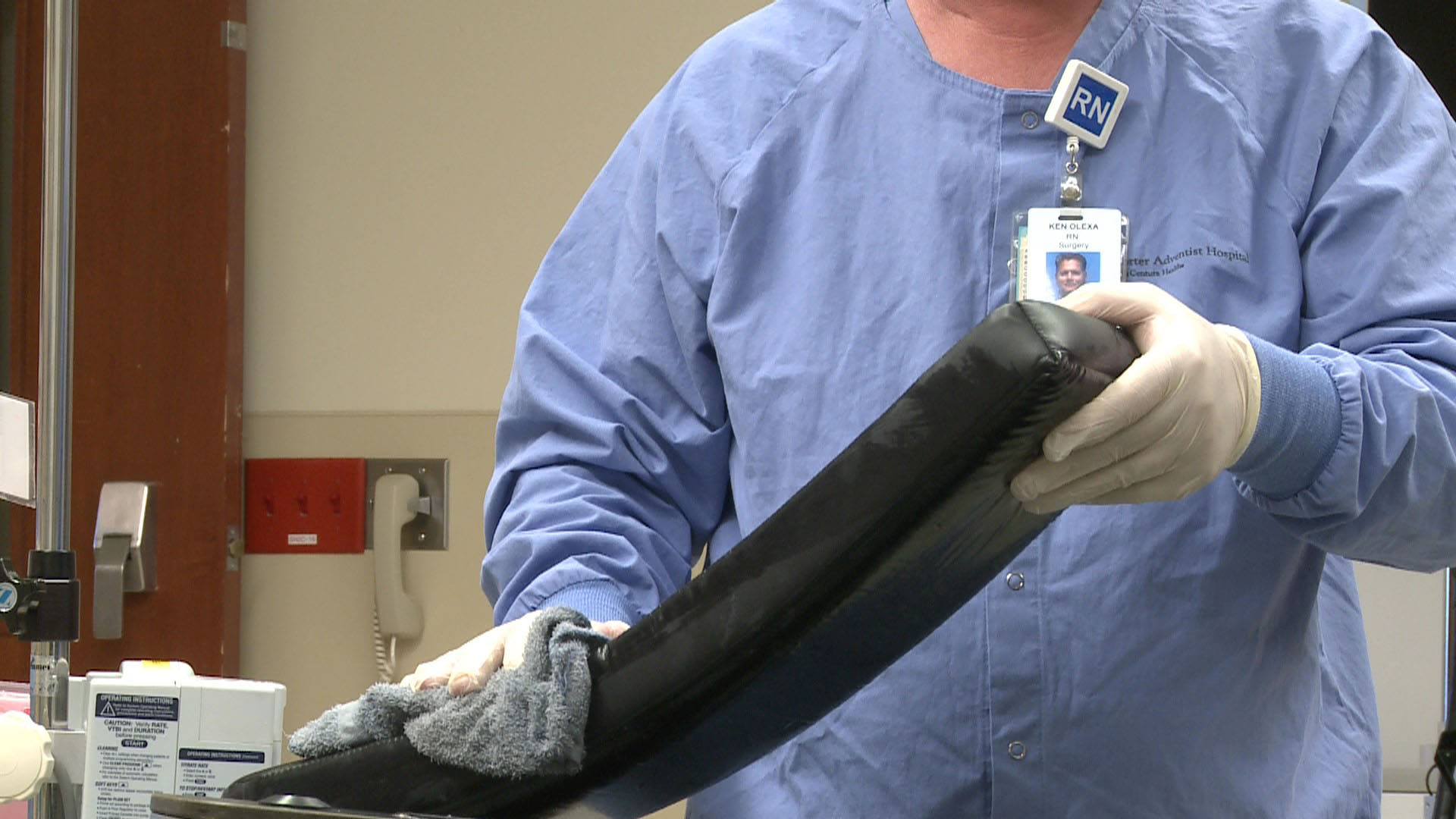 OR Bed Arm Boards
OR Bed
OR Bed
Suction Devices
Suction Devices
Kick Bucket and Holder
Floor Cleaning
Clean and disinfect the floor surfaces
at the edge of the room first
moving toward the center of the room
The center of the room is where most patient care happens
the center is likely to be dirtier
[Speaker Notes: Have personnel explain why this is important using the clean-to-dirty cleaning method.]
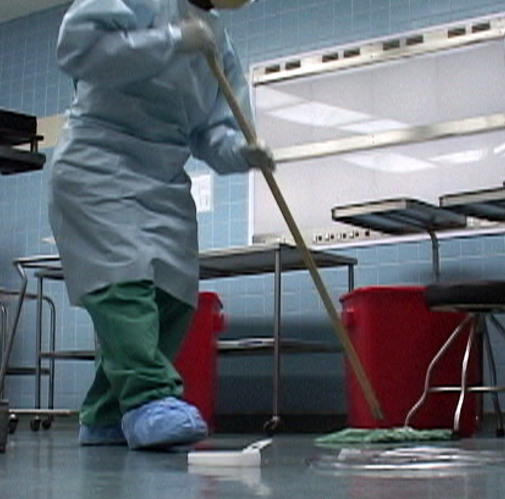 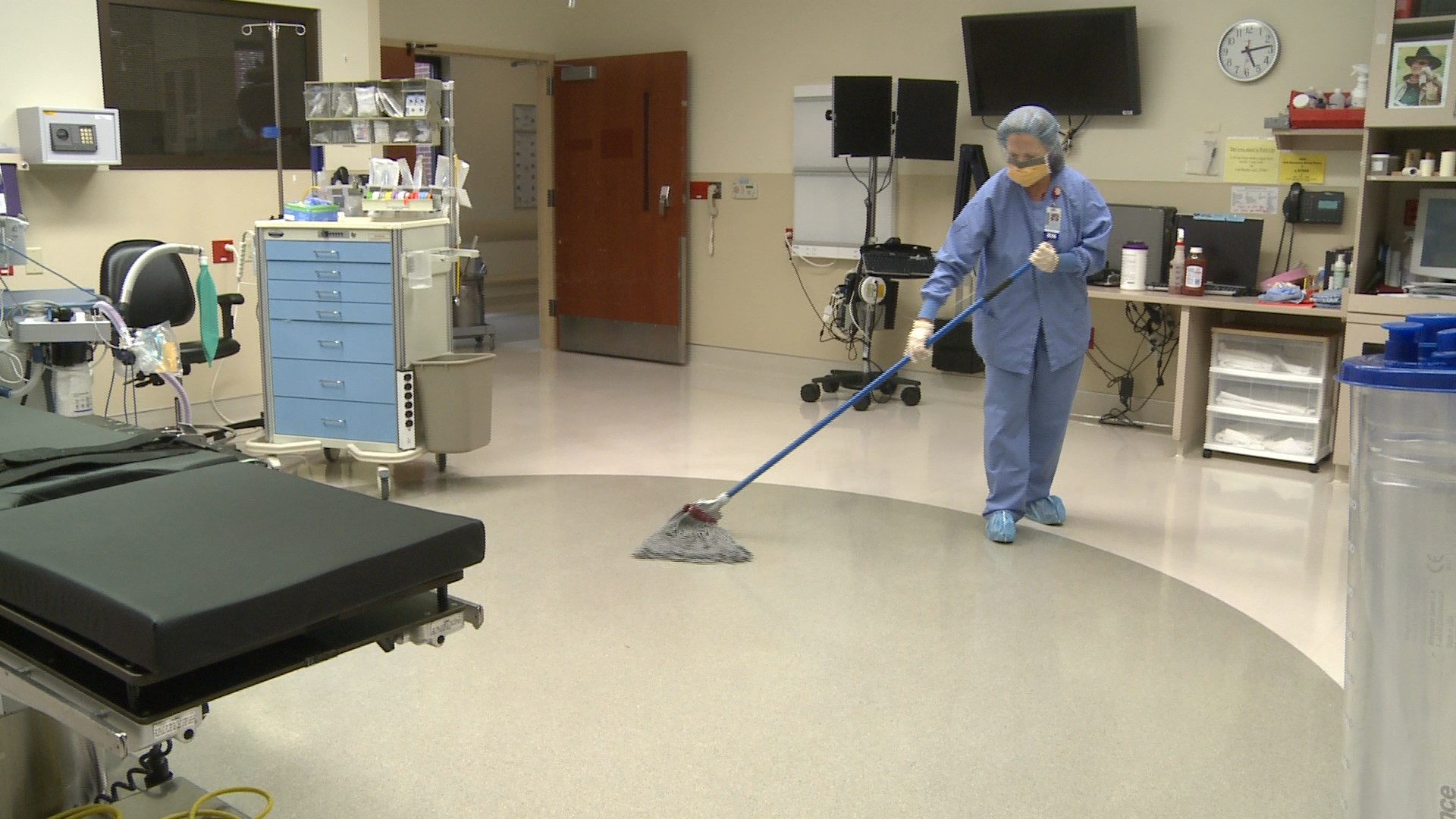 “Courtesy of Ecolab® Inc.”
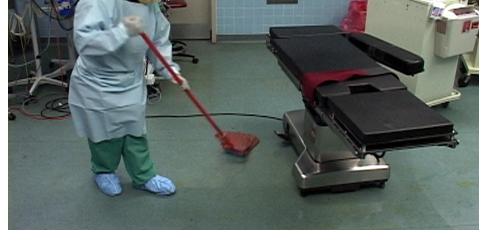 “Courtesy of Ecolab® Inc.”
End of Procedure Cleaning
Remove all cleaning equipment brought into the room
Place all disposable cleaning supplies and equipment in the trash 
Remove trash and linen bags from the room
use the corridor doors only
do not bring trash or any contaminated items through the clean/sterile core area
[Speaker Notes: Removing the trash and linen bags at the end of the cleaning process ensures any cloths that were used in the cleaning process leave the room once team members are done cleaning. Every patient in the room, whether the first or the last, will have a clean environment for care to be delivered.

Never bring trash or any potentially contaminated item through the clean/sterile core area in order to maintain the cleanliness of the environment.]
Terminal Cleaning
Terminal cleaning and disinfection of the OR and procedural areas should be performed at the end of the day every day the room or area is   used
Terminal Cleaning
Clean and disinfect all exposed surfaces
including wheels and casters
all equipment in the room 
Move the equipment around the room to clean the floor underneath
[Speaker Notes: It is very important to move equipment and clean underneath. Dust can collect under equipment. Blood and bodily fluid may have been splattered underneath equipment that was not noticed during the day. Soil, dirt, and debris must be removed to provide a clean, safe environment for the patient. 
Team members can choose to leave moved equipment in a slightly different location after cleaning has been performed. This is sometimes used to give a visual cue to the OR team that the room has been terminally cleaned.]
Scheduled Cleaning
Not all areas in the OR and procedural areas are cleaned daily 
Each facility will decide how frequently these areas should be cleaned
weekly or monthly
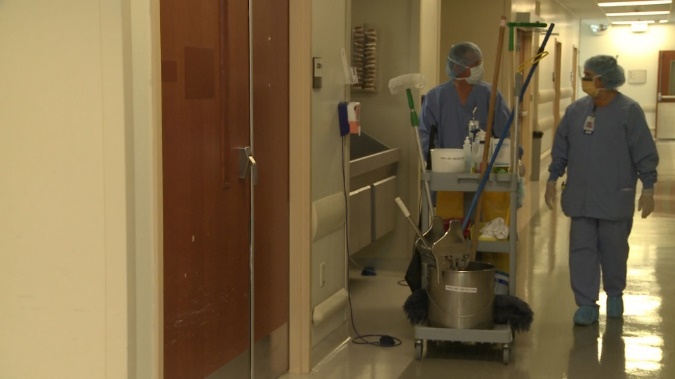 Scheduled Cleaning
These areas include 
clean and soiled storage areas
corridors
elevators
environmental service closets
shelves and storage bins
stairwells
sterile storage area
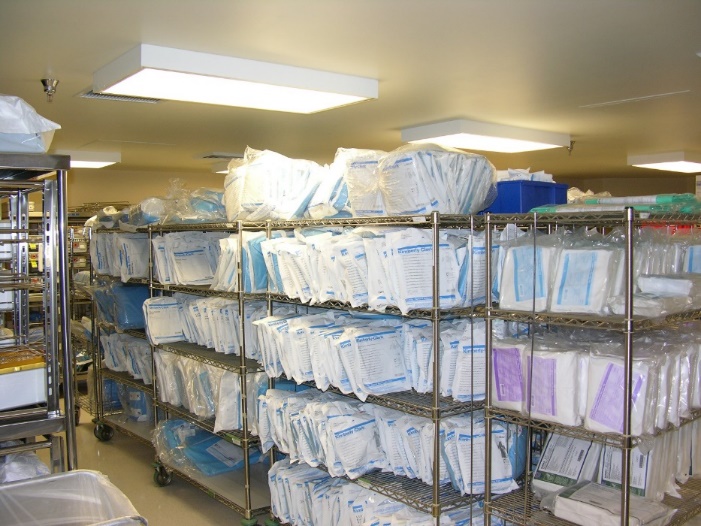 [Speaker Notes: Talk about these areas with personnel and identify how often they are cleaned at this point in the presentation. If your facility uses a cleaning schedule or another tool for documentation of cleaning, share this with personnel as well. Ask personnel why they think it would be important to clean these spaces and discuss how cleaning these areas can stop the spread of infection.]
Scheduled Cleaning
Scrub sinks
Walls and ceilings 
Privacy curtains
Pneumatic tubes and carriers
Lounges
Workstation desks
[Speaker Notes: Ask personnel why they think it would be important to clean these spaces and discuss how cleaning these areas can stop the spread of infection.]
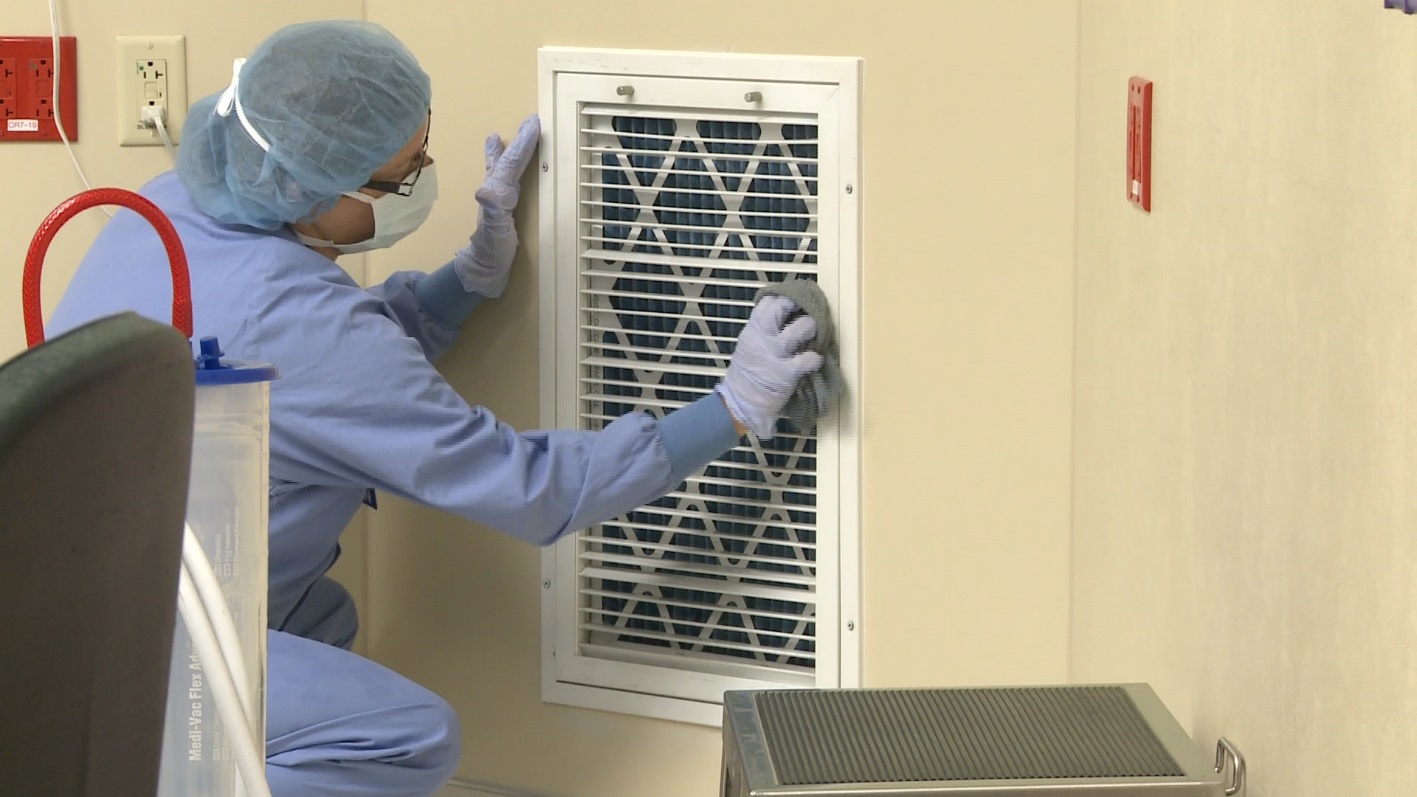 [Speaker Notes: Cleaning air return grilles is part of scheduled cleaning.]
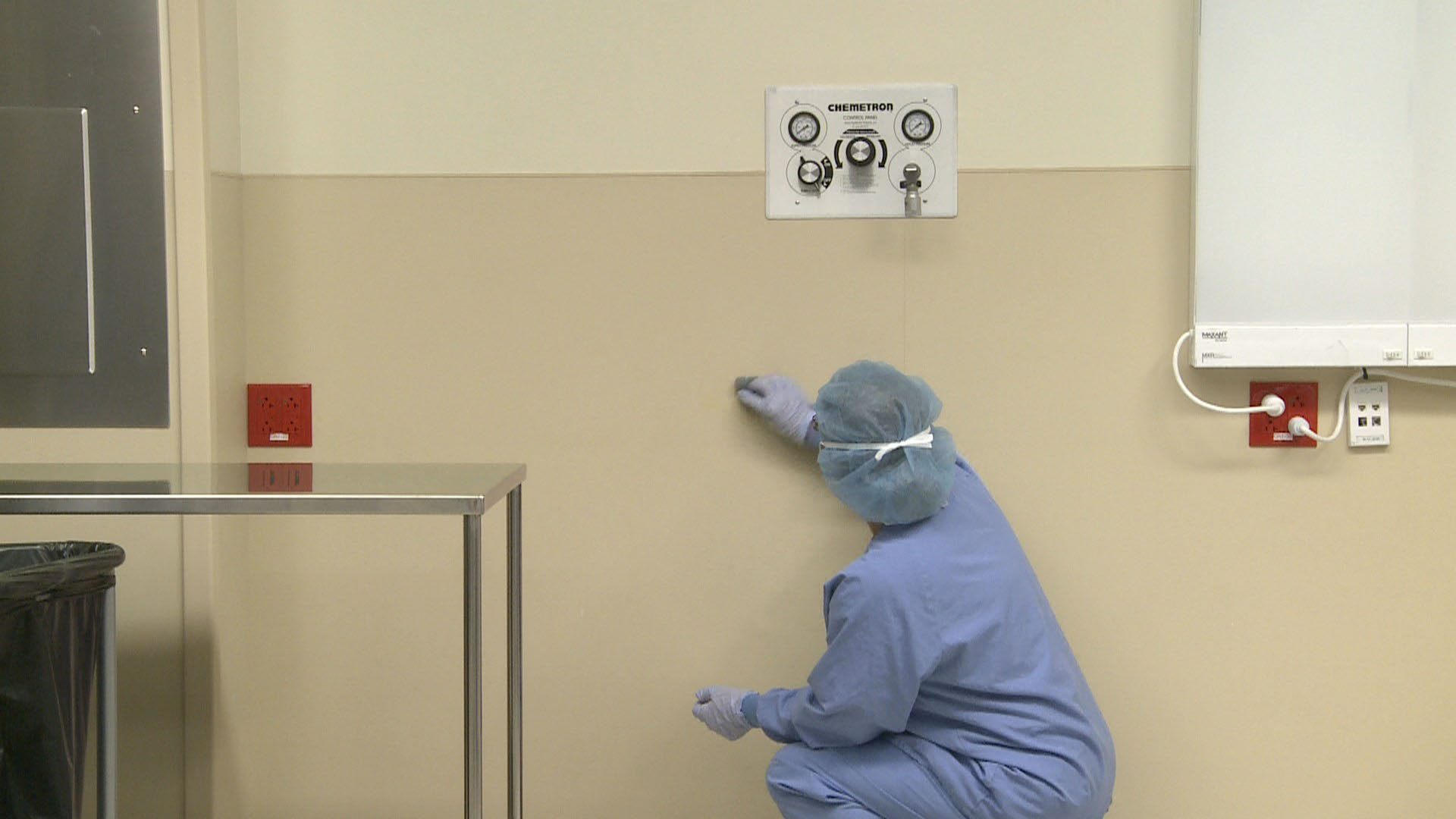 Coordinated Cleaning
Cleaning of the following equipment will need to be done along with facility maintenance 
eyewash stations
ice machines
refrigerators
sterilizers
ventilation ducts
Routine maintenance of these items is necessary
Equipment must be cleaned before bringing patients in for care
[Speaker Notes: Check with your facility’s maintenance department and validate how often these items are serviced for preventative maintenance. Eyewash stations may be checked by maintenance or nursing based on your facility policy, so discuss with team members who is responsible for this task and how frequently it is done. If your facility uses a cleaning schedule or another tool for documentation of cleaning, share this with personnel as well. If there are additional documentation requirements, such as with an eyewash station, show team members what documentation is required.
Ask personnel why they think it would be important to clean these spaces and discuss how cleaning these areas can stop the spread of infection.]
The End
[Speaker Notes: Please use the above resources for additional guidance, if needed.]